Kalkulus II -3 sks teknik sipil
VEKTORDI R-2  &  R-3
vektor
Vektor di R-2
Vektor di R-3
Menggambar vektor di R-2
Menggambar vektor di R-3
Sudut antara 2 vektor
Integral vektor 
Integral Garis
VEKTOR DAN GEOMETRI ANALITIK RUANG
Pengertian
    Sebenarnya besar fisis dapat dikelompokkan dalam 2 golongan yaitu besaran skalar dan besaran vektor. Besaran skalar adalah besaran yang cukup dinyatakan oleh sebuah bilangan dengan satuan yang sesuai seperti  panjang, luas, volume, massa dan waktu. Besaran vektor adalah besaran yang disamping besarnya juga mempunyai arah misalnya gaya, kecepatan, percepatan dan sebagainya. Vektor-vektor yang panjang dan arahnya sama disebut vektor-vektor yang ekuivalen.
PENJUMLAHAN DAN PENGURANGAN VEKTOR
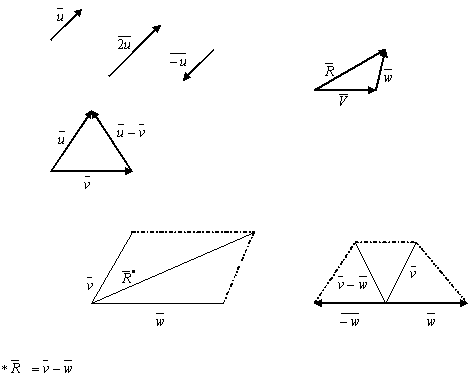 NORMA SUATU VEKTOR
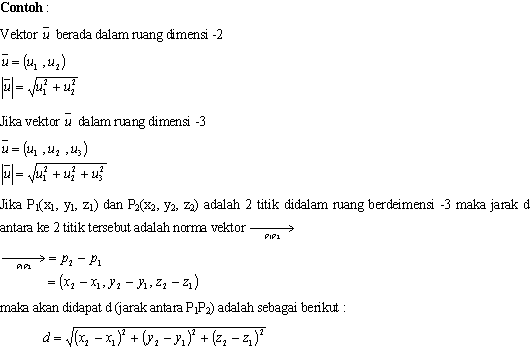 VEKTOR DI R-2
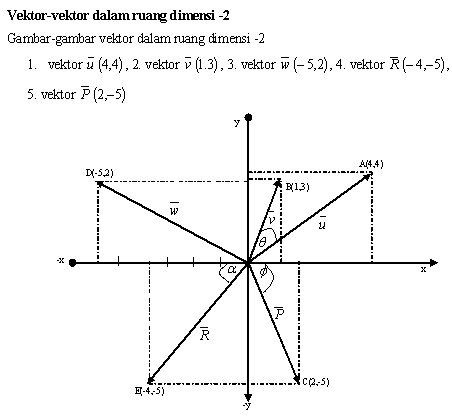 CONTOH MENGHITUNG SUDUT ANTARA  2 VEKTOR
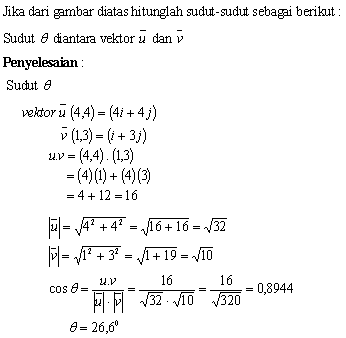 VEKTOR DI R-3
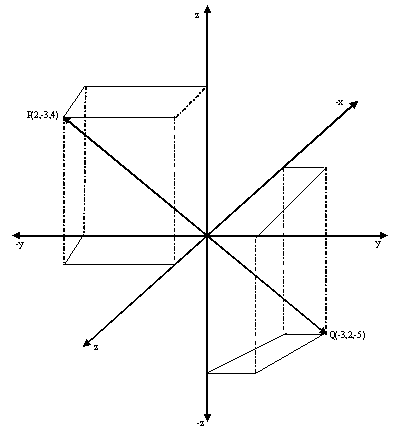 HASIL KALI TITIK ANTARA 2 VEKTOR
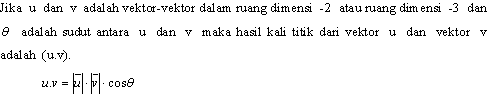 HASIL KALI SILANG ANTARA 2 VEKTOR
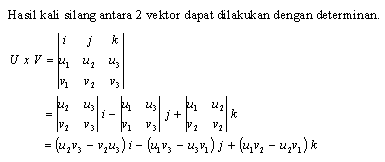 INTEGRAL VEKTOR
Pengertian Integral Vektor
    Medan Vektor dapat diartikan hampir sama dengan medan-medan yang lain, yang muncul secara alamiah seperti medan listrik, medan magnit, medan gaya dan medan gravitasi. Kita hanya memandang kasus dimana medan-medan ini tidak tergantung pada waktu yang kita sebut dengan “MEDAN VEKTOR MANTAP”.
    Berlawanan dengan suatu medan vektor suatu fungsi F yang mengaitkan suatu bilangan dengan uap titik didalam ruang disebut  medan skalar fungsi yang memberikan suhu pada tiap titik akan merupakan sebuah contoh fisis yang bagus dari suatu medan skalar.
Gambar integral vektor
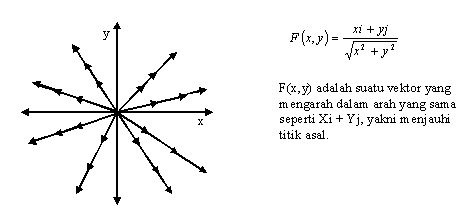 DIVERGEN DAN CURL DARI  MEDAN VEKTOR
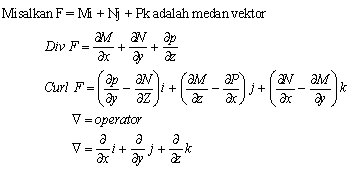 LANJUTAN
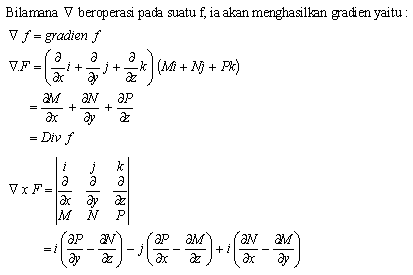 CONTOH SOAL
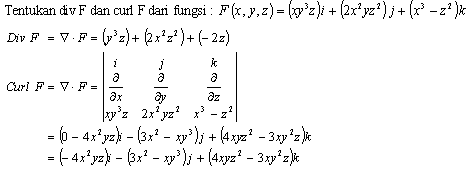 INTEGRAL  GARIS
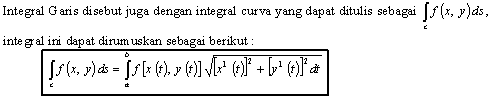 CONTOH SOAL
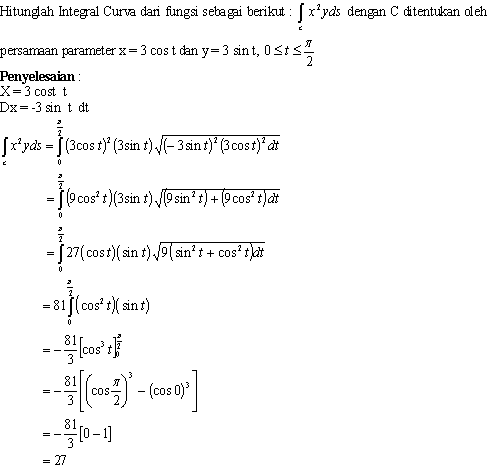 LATIHAN SOAL
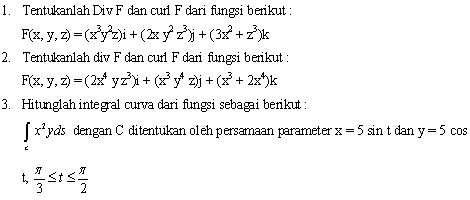 CONTOH SOAL
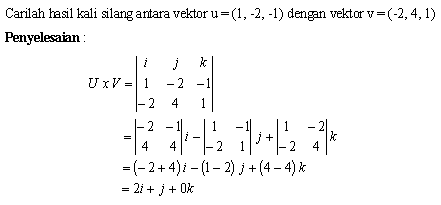 LATIHAN SOAL
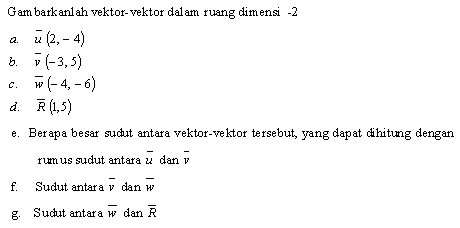